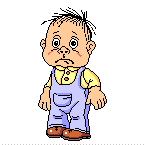 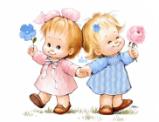 Проект «А на руках пальчики, девочки и мальчики»
Выполнила : воспитатель Семенова Маргарита Анатольевна
Группа «Пчёлки»
Адаптационный период
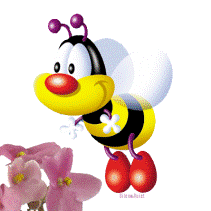 Тема: Развитие общей и мелкой моторики через игровую деятельность с детьми 2-3 лет.
Задачи:1.Развитие мелкой  моторики с помощью :- бросового материала;- дидактических игр;- формирования КГН;- логоритмики и пальчиковых игр.2. Развитие общей моторики через  двигательную активность в течении дня (подвижные игры, спортивное оборудование).
Тип проекта : среднесрочный с 1-21 августаУчастники: дети, родители, воспитатель.Этапы:1.Подготовительный:-разработать планирование проекта- подготовить дидактические игры- пополнить ППРС оборудованием для игр- подобрать пальчиковые, подвижные игры, упражнения для логоритмики, потешки.2. Практический: -  дидактические игры: «Улитка», «Цветочек», «Грибочки», «Чудесная корзинка»,"Разглаживание скомканных бумажных комочков из цветной бумаги», Худ. творчество:«Бусы для мамы», «Пластилиновый салат», «Выкладывание дорожки», «Спрячь Колобка»- плоскостные игры: «Цвет и форма», «Геометрические фигуры», «Повтори»-пал. Игры: «Сорока», «У оленя дом», «Ёжик», «Петушок»- логоритмика: «Две подружки», «Ножками топаем»,  «К матрёшки», «С Добрым утром»- подвижные игры: «Огуречик», «Солнышко и дождик», «Зайки»Работа с родителями: Консультация «Адаптация», самомассажоры, дидак.игра «Стирка»3.Итоговый:Выставка «Перчатки для самомассажа»
"Бусы для мамы". Цель: развивать мелкую моторику пальцев.
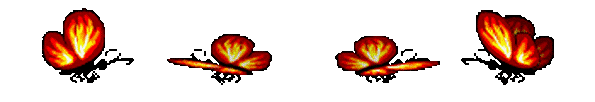 ."Разглаживание скомканных бумажных комочков из цветной бумаги". Цель: развивать мелкую моторику пальцев.
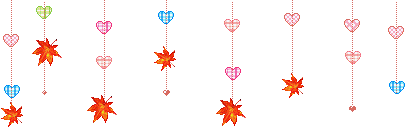 "Катание по столу, между ладонями карандашей".
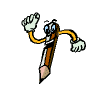 "Веселые лягушки". Цель: развивать мелкую моторику пальцев.
Прыг-скок, прыг-скок,
Я с цветка на цветок,
Я – веселая лягушка,
Ваша милая подружка.
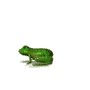 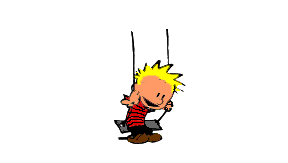 Это лук зеленый – я его сорвал…Этот помидорчик в руки мне попал.Режем быстро,-Лук – кусочками,А помидорчик – круглыми колечками.
"Пластилиновый салат" – лепка разноцветных шариков (красных – "помидоров", зеленых "колбасок" – "лука"). 
Цель: учить скатывать шарики и "колбаски" между ладонями, развивать умение отрезать стекой маленькие кусочки от большого куска пластилина; формировать координацию движений; развивать умение регулировать силу нажатия на стеку, правильно держать стеку; развивать воображение.
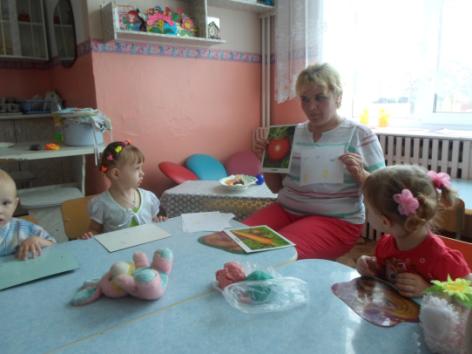 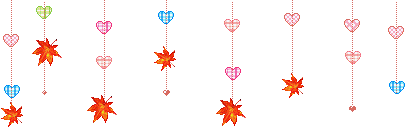 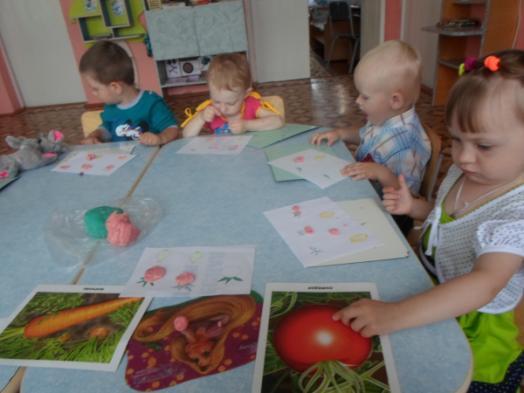 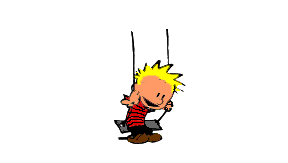 "Выкладывание дорожки в огороде, саду" (выкладывание из счетных палочек). Цель: развивать мелкую моторику пальцев рук; развивать умение ориентироваться на листе бумаги (вверх, вниз); активизировать словарь: "дорожка", "ладошка".
Трудно пальчик мне вести
Прямо по дорожке,
Так и хочется ему
Спрятаться в ладошке.
Я ему грожу, грожу,
Я его стыжу, стыжу,
Пальчик постыдился,
Взял и научился.
(Б.Заходер)
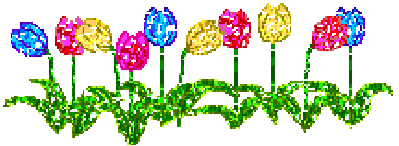 Чудесная корзинка" – овощи и фрукты определить на ощупь. Цель: развивать исследовательские действия путем вынимания предметов  (из корзинки).
«Чудесная корзинка"
Дидактические игры
«Цветочек»
«Улитка»
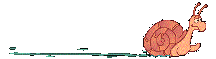 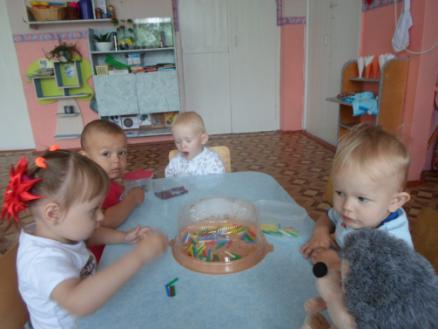 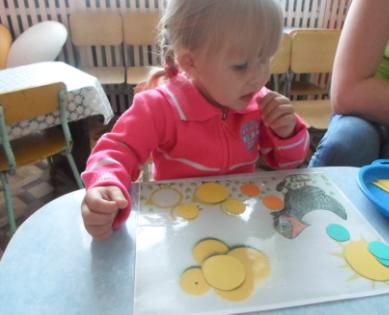 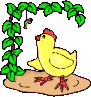 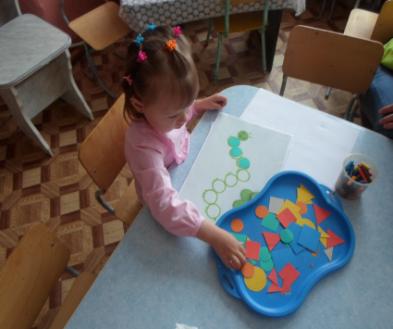 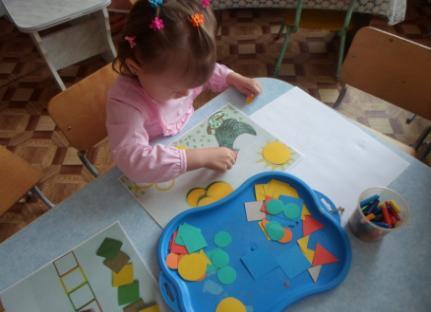 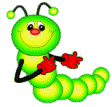 «Повтори»развитие внимания
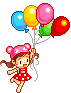 Рисование мелками – учить выполнять штрихи
Прячем Колобка
Самомассаж      еловыми   шишками
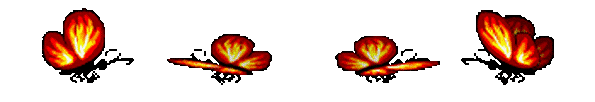 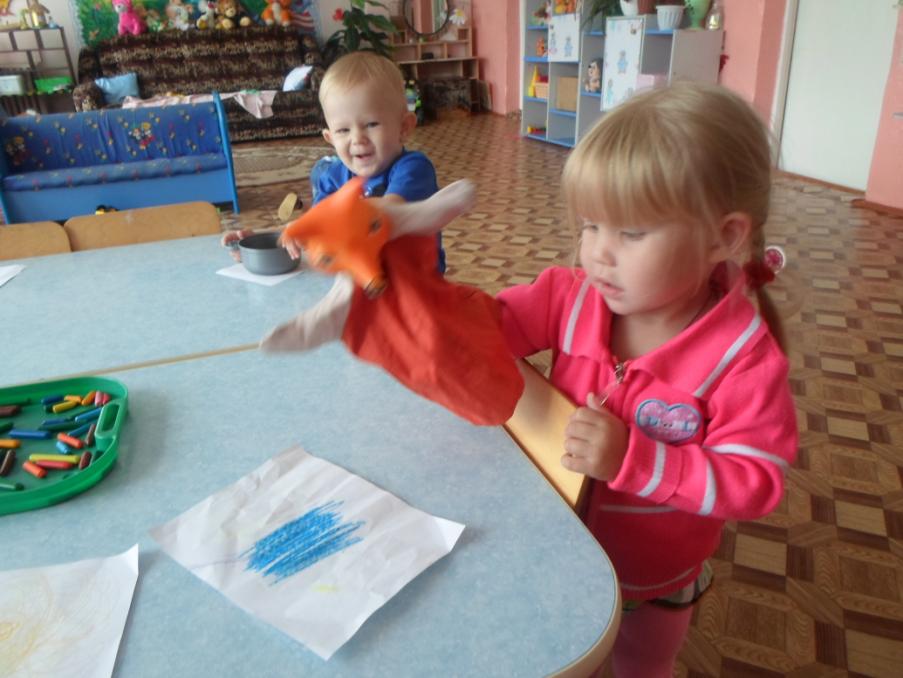 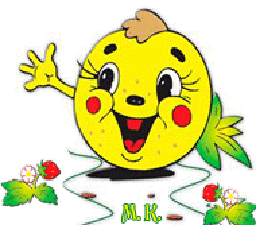 Работа с родителями
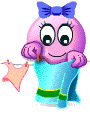 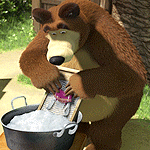 Перчатки для массажа
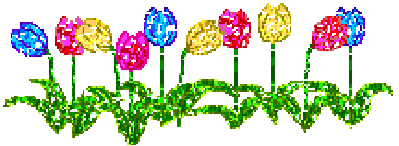 Я самформирование КГН
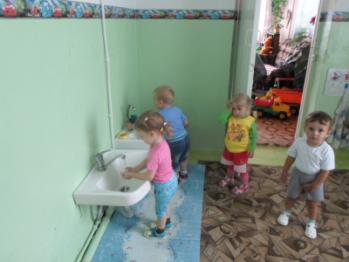 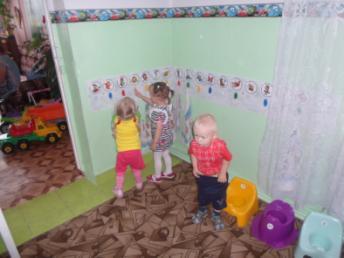 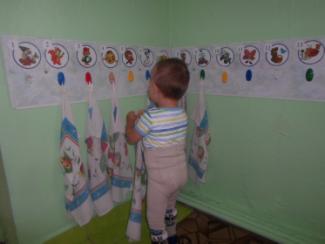 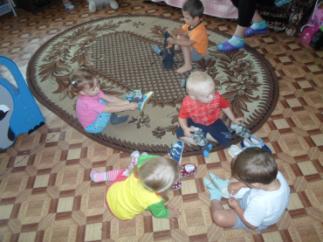 Гимнастика пробуждения(логоритмика, самомассаж)
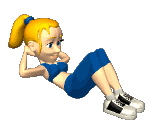 Двигательная активность
Подвижные игры
«Солнышко и дождик»
Дождик, дождик, кап-кап-кап
Мокрые дорожки…..
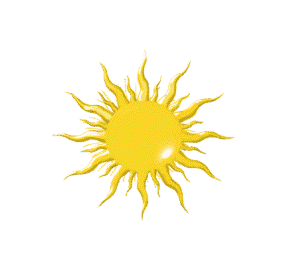 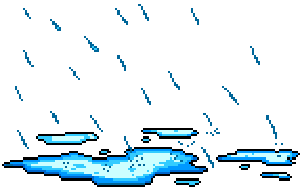 «Огуречик, огуречик…»
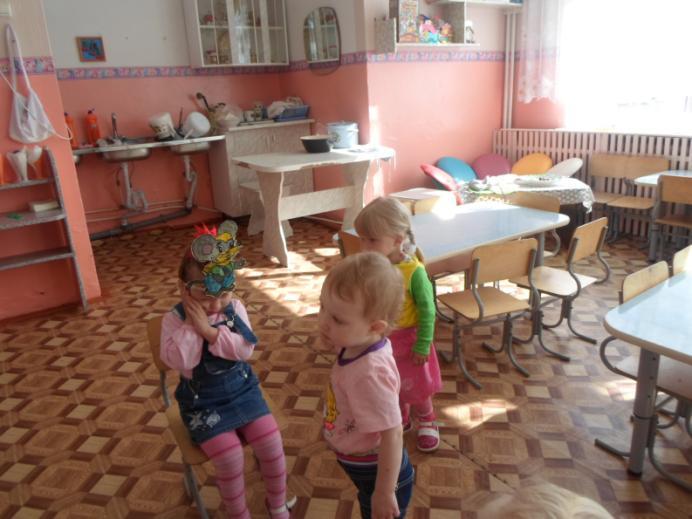 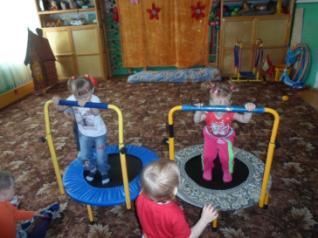 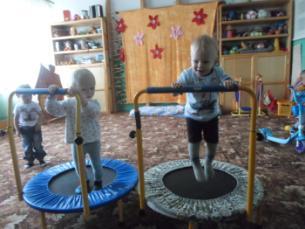 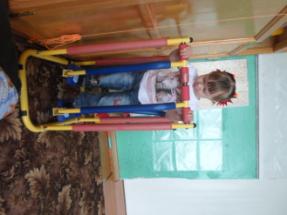 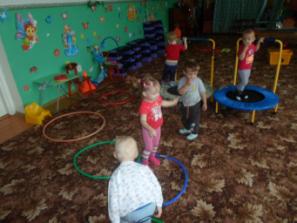 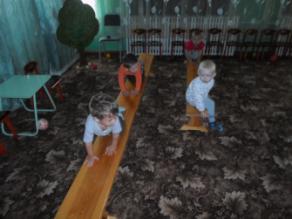 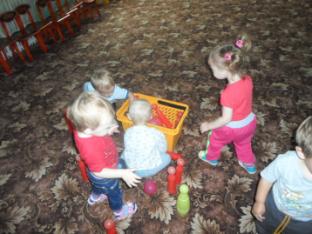 Прогулки
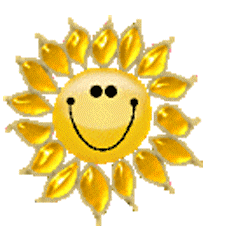 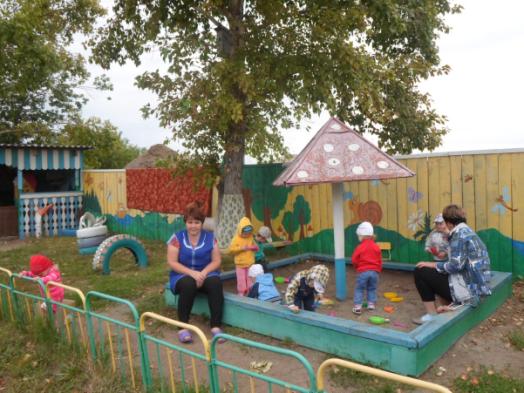 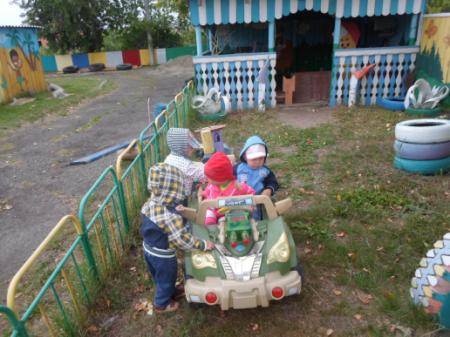 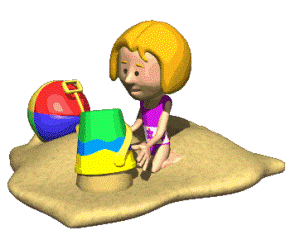 «В гости к бабушке Маши»
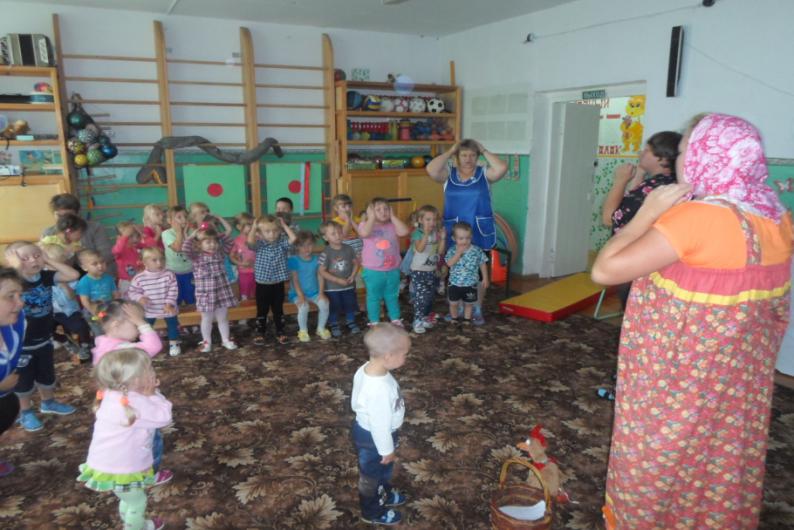 Спасибо за внимание!
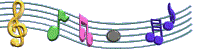